Projektet ”Sluta faxa” på 15 minuter 
Kommande utveckling och ökad användning av NPÖ 
Siv Torstensson, eSamordnare Fyrbodals kommunalförbund
Bakgrund
Kommuner i Fyrbodal lyfte behovet av att sluta faxa (2016)

kraven på säker kommunikation 

patientsäkerheten äventyras om information skickas till fel mottagare. 

tidskrävande och medför även dubbellagring 

Effektivare arbetsformer
Bakgrund
Mål: beskriv förutsättningar för att ersätta faxmeddelanden mellan huvudmännen i samband med utskrivningsprocessen/vård och omsorgsplaneringen genom att läsa handlingar i NPÖ. 

Läsa handlingar vid källan
Organisation
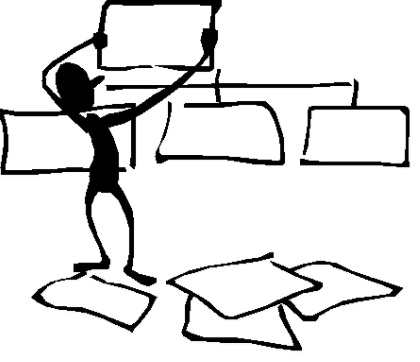 Uddevalla kommun - Pilot
Melleruds kommun
Grästorps kommun
Lysekil och Åmål har följt projektet
NU-sjukvården (24 avdelningar)
Primärvården – Närhälsan/Privata vårdgivare
Dagsons vårdcentral samt Rehab
Fyrbodals kommunalförbund
Vårdsamverkan Fyrbodal
VG-regionen - specialistkompetens
GITS
Alla parter är med!!
Förutsättningar
Ansluten till NPÖ
  Ärende i SAMSA
  Aktuell patientrelation
  Patienten lämnar samtycke
Resultat
Piloten har: 
analyserat förutsättningar och behov 
information finns tillgänglig i NPÖ 
tagit fram rutin för samtycke 
utvärderat det digitala flödet
analyserat kompetensbehov 
tagit fram en checklista för breddinförande 
Information
Erfarenheter
NU-sjukvården  
”Världens enklaste projekt”  men.....

Kommunerna
”Inga problem då vi är vana att använda NPÖ”

Primärvården
”Inte svårt – men vi behöver skriva om våra rutiner”
Nytt uppdrag 2018
Starta breddinförande mellan NU-sjukvården och kommunerna i Fyrbodal. 

Se över förutsättningarna för primärvård (Närhälsan och privata vårdgivare) att använda NPÖ (Många aktörer...) också Rehab.

Ta fram en införandeplan med kommunerna i steg 1 och primärvård i steg 2 
Stötta i etablering av arbetsgrupper i varje vårdsamverkansområde
Utökat uppdrag
Ansluta minst tre kommuner som producent till NPÖ 

Sätta samverkansstruktur för beslut om informationsmängder

Förhandla gemensamt med leverantör 

Ta fram anvisningar och stötta övriga kommuner
Utökat uppdrag
Driva på framtagande av anvisningar för NPÖ för privata vårdgivare

Utreda och lösa juridiska och tekniska utmaningar kopplat till ökad anslutning och användning. 

Gemensam kommunikation och utbildning såväl för användare som invånare.

Utökad reservrutin inklusive möjlighet att använda krypterad e-post
Kontakta gärna mig!
Full fart i höst!!

Siv Torstensson
NPÖ-tanten 
siv.torstensson@fyrbodal.se
0733-358521